Tiết …….:
THỰC HÀNH TIẾNG VIỆT
(Liên kết trong văn bản: 
Đặc điểm và chức năng)
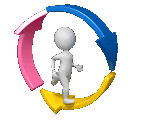 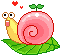 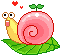 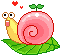 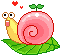 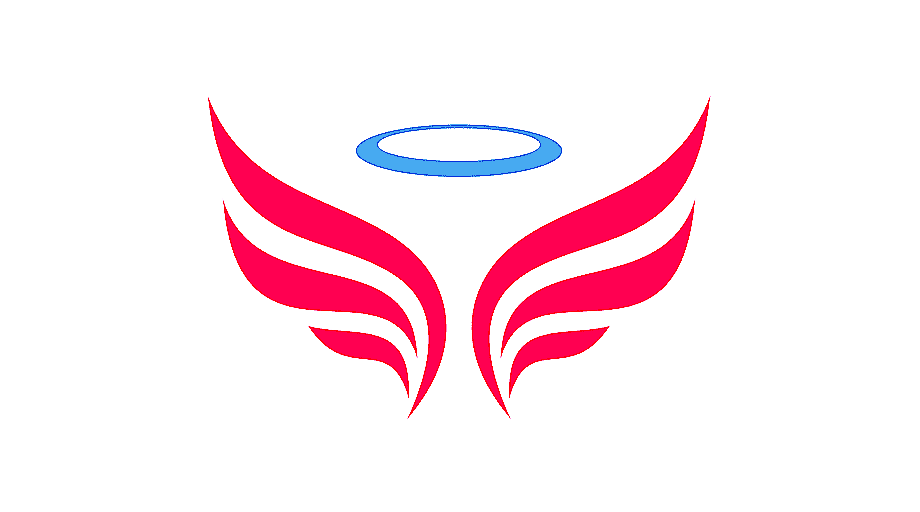 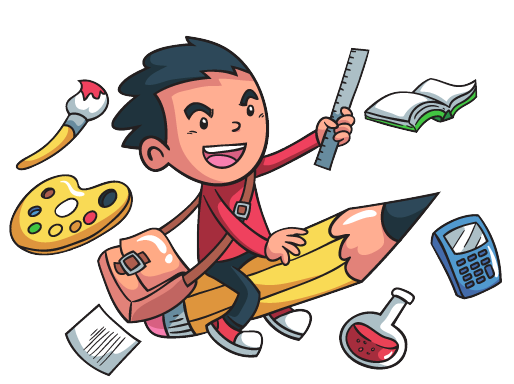 KHỞI ĐỘNG
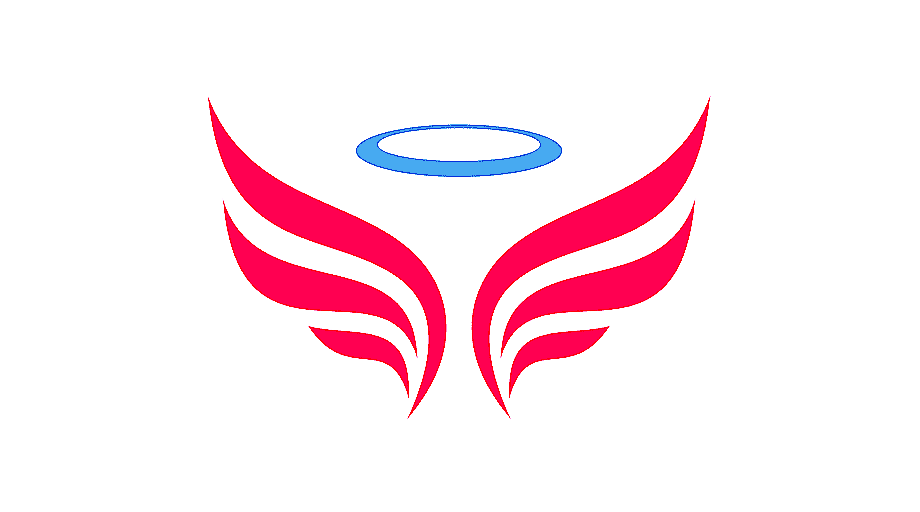 TRÒ CHƠI GIẢI Ô CHỮ
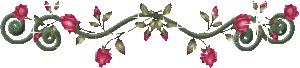 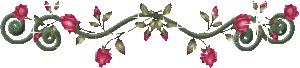 1
2
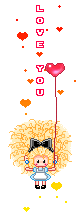 3
4
5
6
7
TỪ KHOÁ
Hàng ngang 7 (09 chữ cái): Tác giả của văn bản “Tôi đi học” là ai?
Hàng ngang 6 (chữ cái): Tác giả của văn bản “Tự học – Một thú vui bổ ích” là ai?
Hàng ngang 3 (12 chữ cái): Tên tác giả của văn bản “Bàn về đọc sách”?
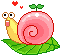 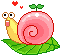 Hàng ngang 2 (08 chữ cái): Tên 1 tác phẩm của nhà văn Thanh Tịnh mà các em đã được học?
Hàng ngang 1 (08 chữ cái):  Thể loại của văn bản “Tự học – Một thú vui bổ ích” là gì?
Hàng ngang 4 (07 chữ cái): Văn bản “Tôi đi học” sử dụng ngôi thứ mấy?
Hàng ngang 5 (07 chữ cái): Đây là nghĩa của từ nào “Đặc điểm về mặt cường độ, nhịp độ các hoạt động tâm lí của cá nhân”?
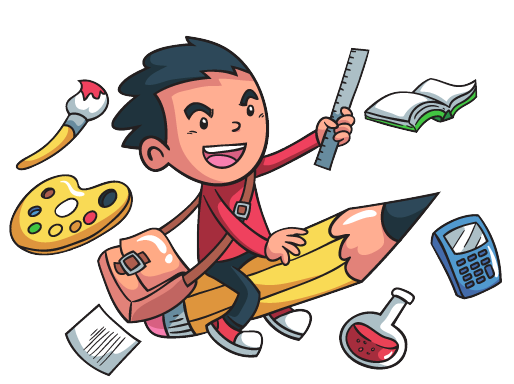 KHÁM PHÁ
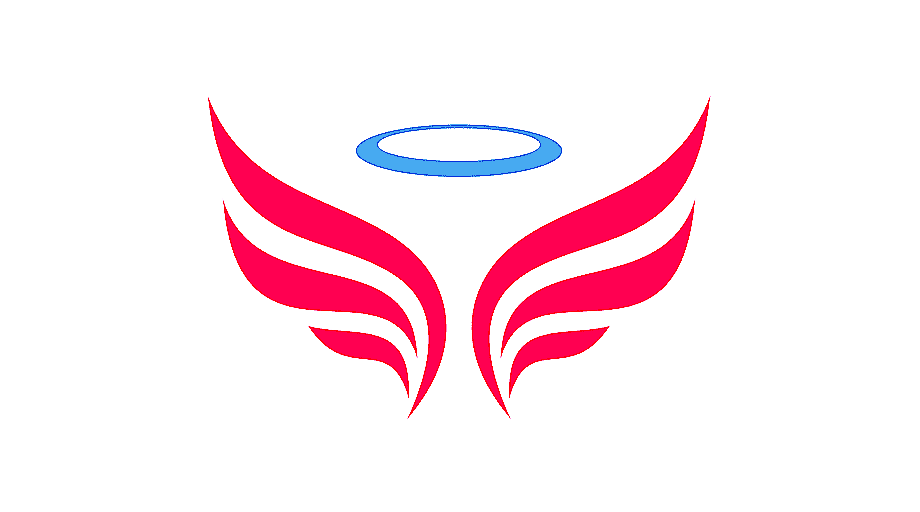 I. TRI THỨC TIẾNG VIỆT
1. Đặc điểm và chức năng
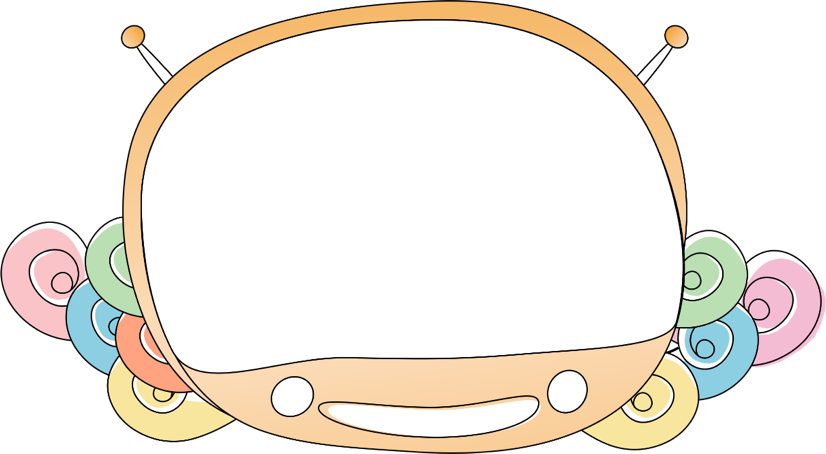 - Liên kết là 1 trong những tính chất quan trọng của văn bản, có tác dụng làm cho văn bản trở lên mạch lạc, hoàn chỉnh cả về nội dung và hình thức.
Liên kết là gì?
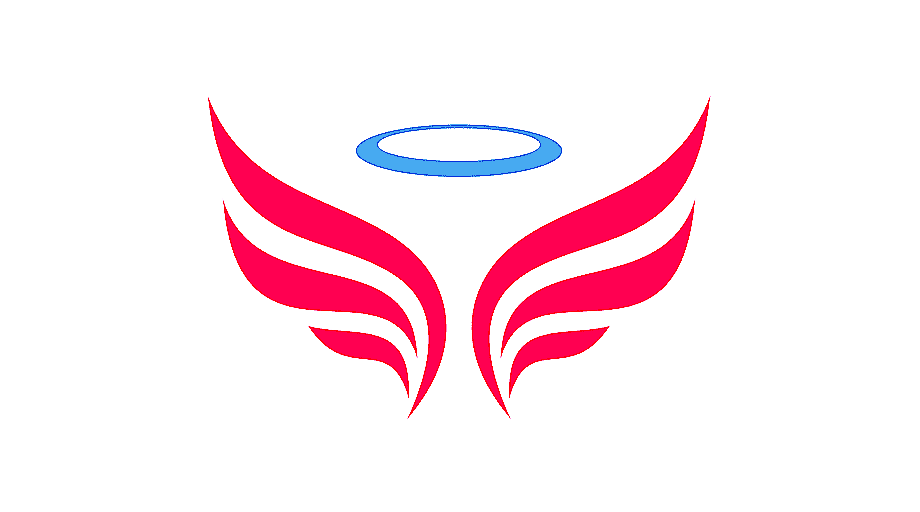 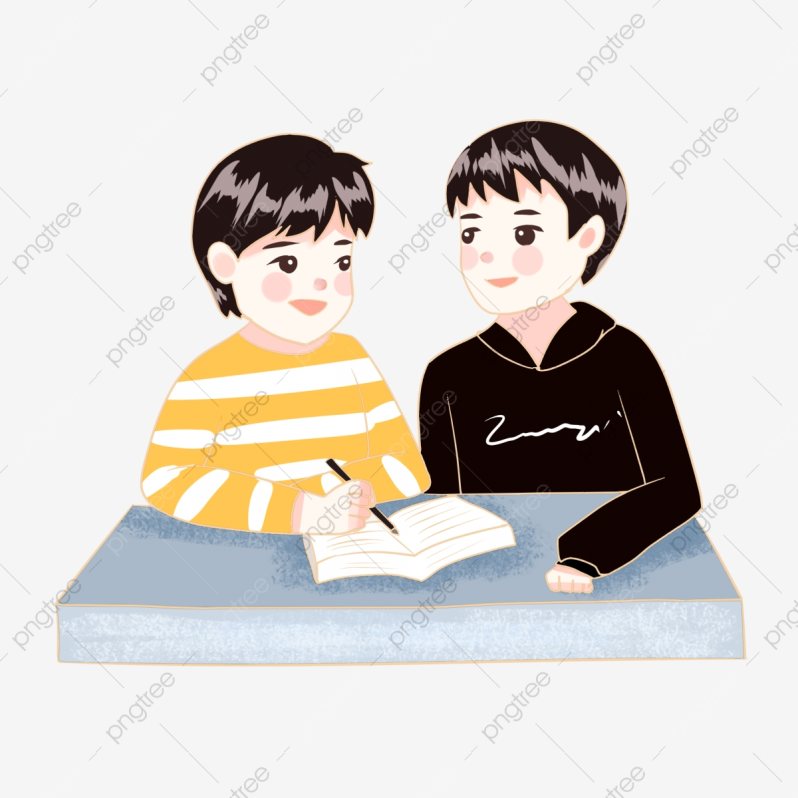 Thảo luận cặp đôi hoàn thành phiếu học tập số 1
Ý kiến: Thú tự học là phương thức chữa bệnh âu sầu
MQH: Câu (1) nêu ý kiến, câu (2) nêu lí lẽ, câu (3) nêu dẫn chứng để làm rõ cho ý kiến nêu ở câu (1)
Liên kết: Các từ “Phương thuốc trị bệnh âu sầu”; “bác sĩ”; “bệnh nhân”; “khỏe mạnh” đều cùng trường liên tưởng “khám chữa bệnh” 
-> Phép liên tưởng.
- Đặc điểm của 1 văn bản có tính liên kết:
+ Nội dung các câu các đoạn thống nhất và gắn bó chặt chẽ với nhau.
+ Các câu các đoạn được kết nối với nhau bằng các phép liên kết phù hợp.
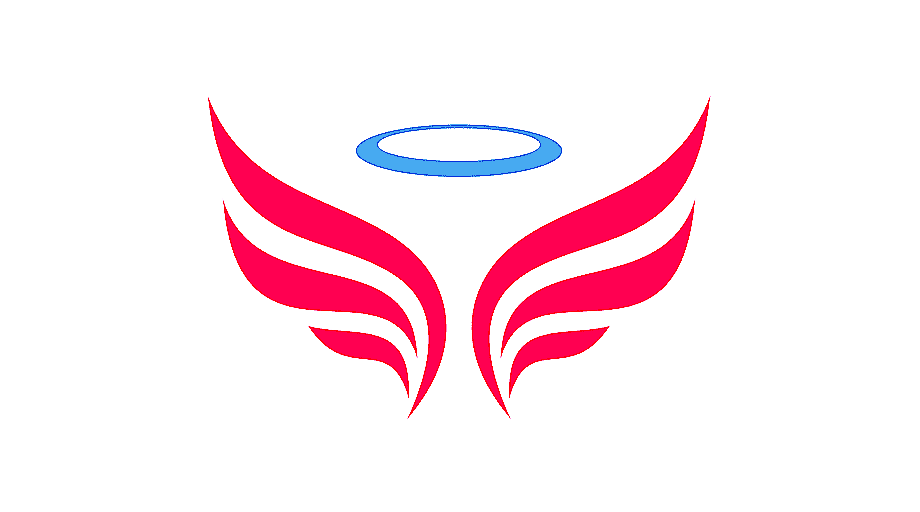 I. TRI THỨC TIẾNG VIỆT
1. Đặc điểm và chức năng
- Liên kết là 1 trong những tính chất quan trọng của văn bản, có tác dụng làm cho văn bản trở lên mạch lạc, hoàn chỉnh cả về nội dung và hình thức.
- Đặc điểm của 1 văn bản có tính liên kết:
+ Nội dung các câu các đoạn thống nhất và gắn bó chặt chẽ với nhau.
+ Các câu các đoạn được kết nối với nhau bằng các phép liên kết phù hợp.
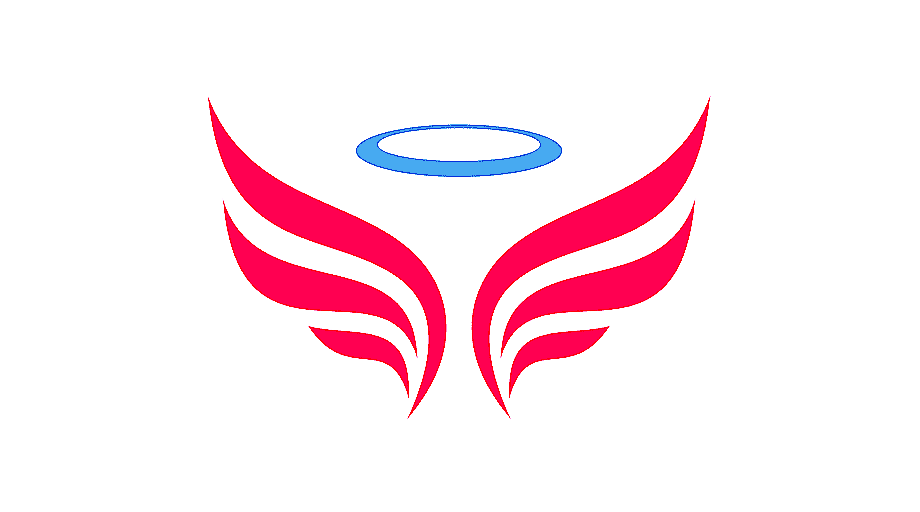 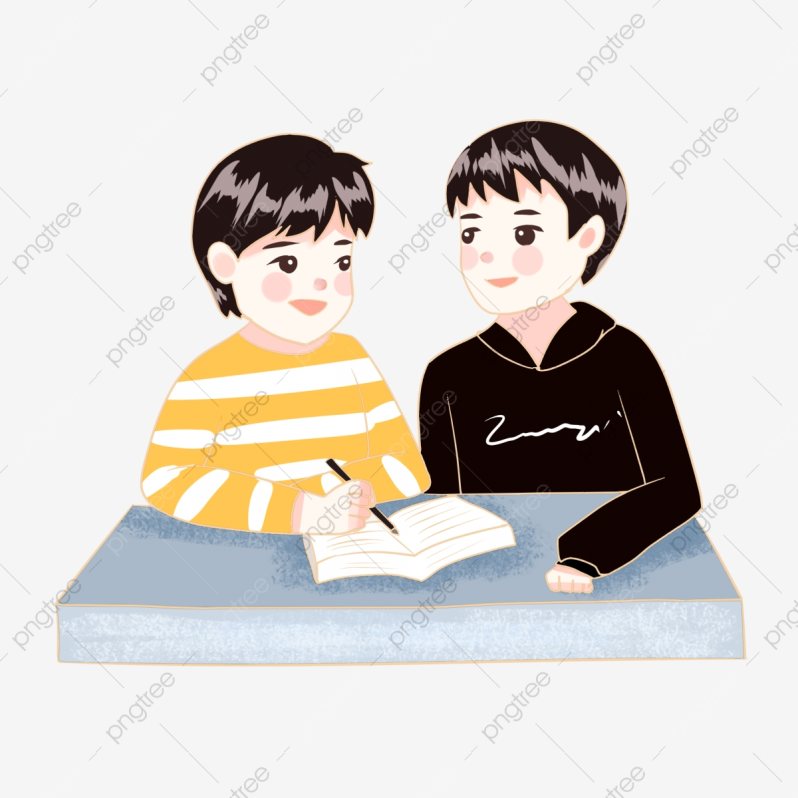 2. Một số phép liên kết thường dùng
Hoàn thành phiếu học tập số 2
I-2-c
II-1-d
III-4-b
IV-3-a
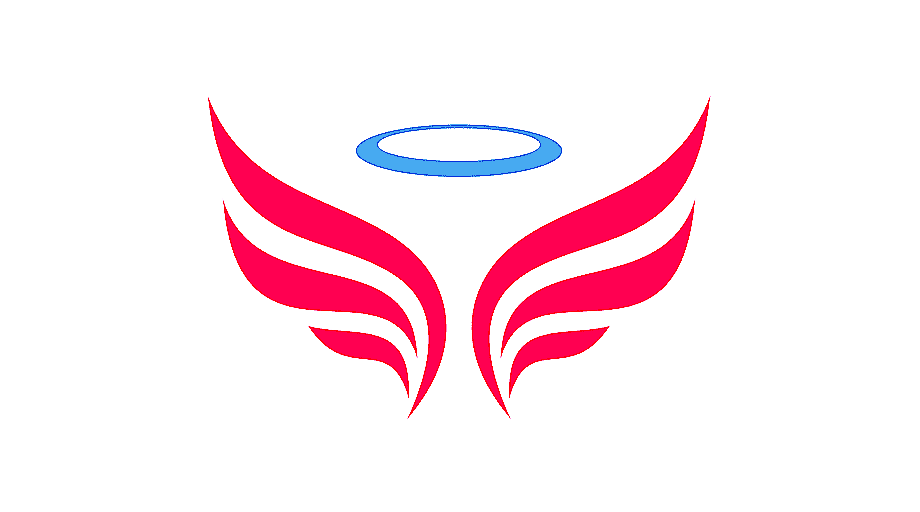 2. Một số phép liên kết thường dùng
Phép lặp từ ngữ
Phép thế
Phép liên tưởng
Phép nối
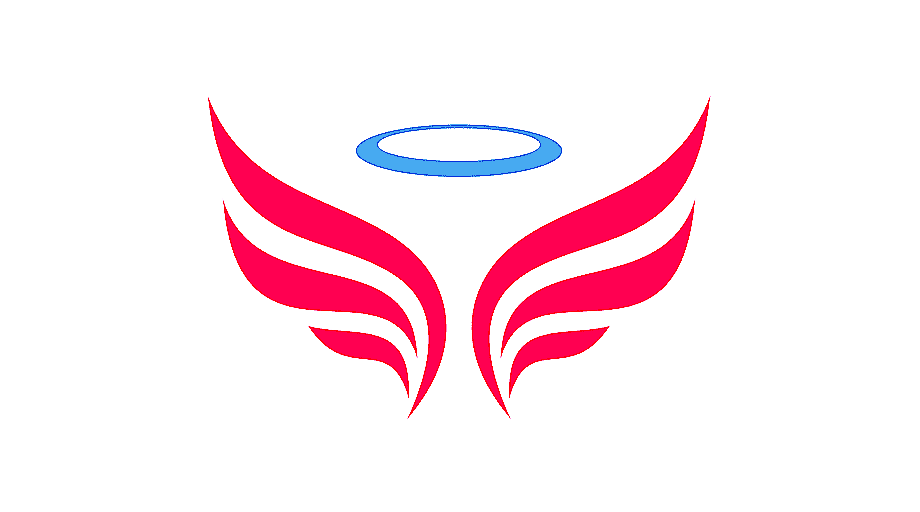 3. Phân biệt
Phiếu học tập số 3:
Đọc lại văn bản “Tự học – một thú vui bổ ích” và trả lời các câu hỏi sau:
Trước hết (đoạn 2) – Hơn nữa (đoạn 4)
Tự học (Đoạn 1 – 2 – 4 - 5)
Phép nối
Phép lặp
-> Liên kết đoạn
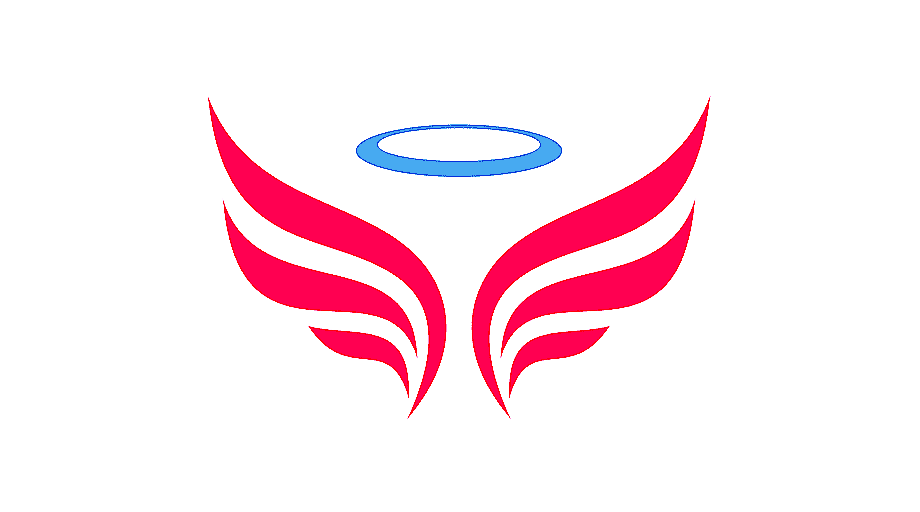 3. Phân biệt
- Liên kết câu (VD ở phiếu học tập 1, 2): Là liên kết giữa các câu trong 1 đoạn văn.
- Liên kết đoạn (Liên kết giữa các đoạn trong văn bản “Tự học – Một thú vui bổ ích”): Là liên kết giữa các đoạn trong một văn bản.
* Lưu ý: 
Phép liên kết câu phải được thực hiện ít nhất ở hai câu. Trong một câu thì không gọi là phép liên kết mặc dù vẫn có tác dụng liên kết.
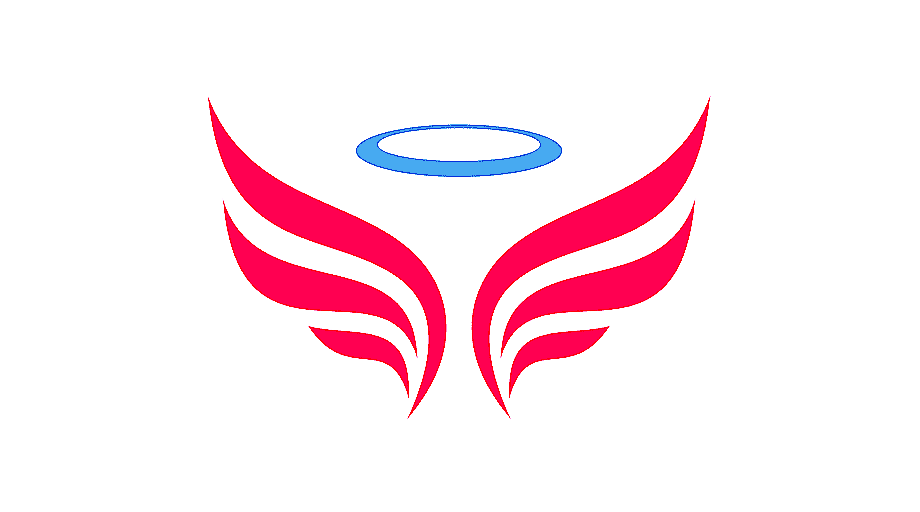 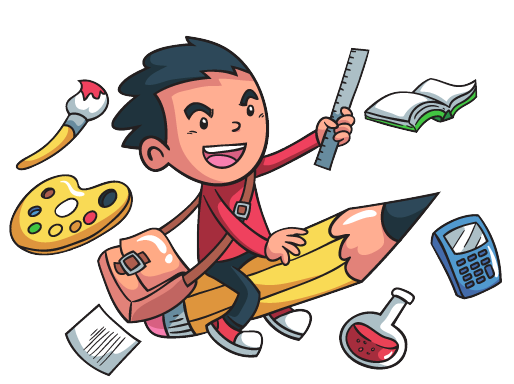 LUYỆN TẬP
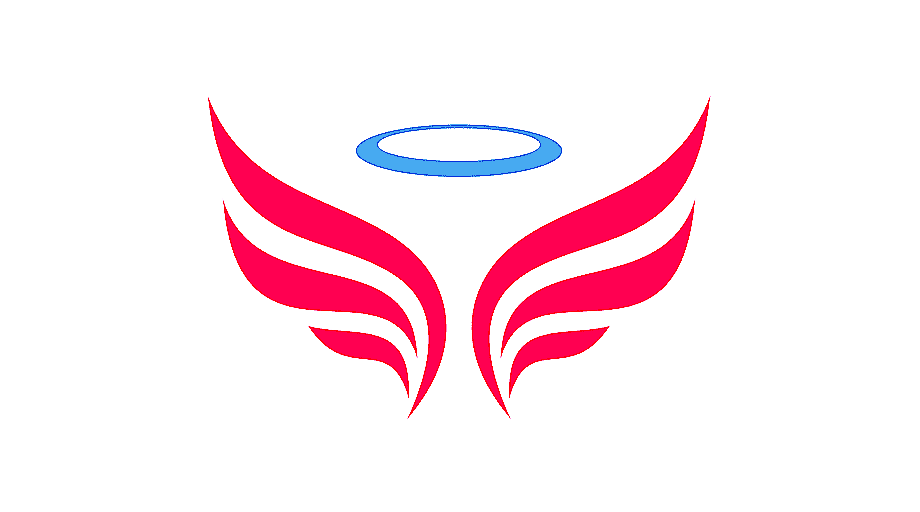 II. THỰC HÀNH TIẾNG VIỆT
NHIỆM VỤ
VÒNG 1: Nhóm chuyên gia:
Nhóm 1: Bài tập 1 (SGK/14)
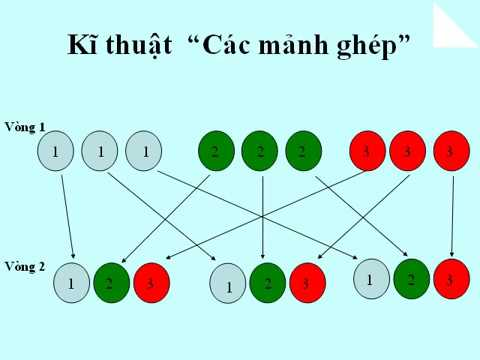 Nhóm 2: Bài tập 2 (SGK/14)
Nhóm 3: Bài tập 3 (SGK/15)
Nhóm 4: Bài tập 4 (SGK/15)
Nhóm 5: Bài tập 5 (SGK/15)
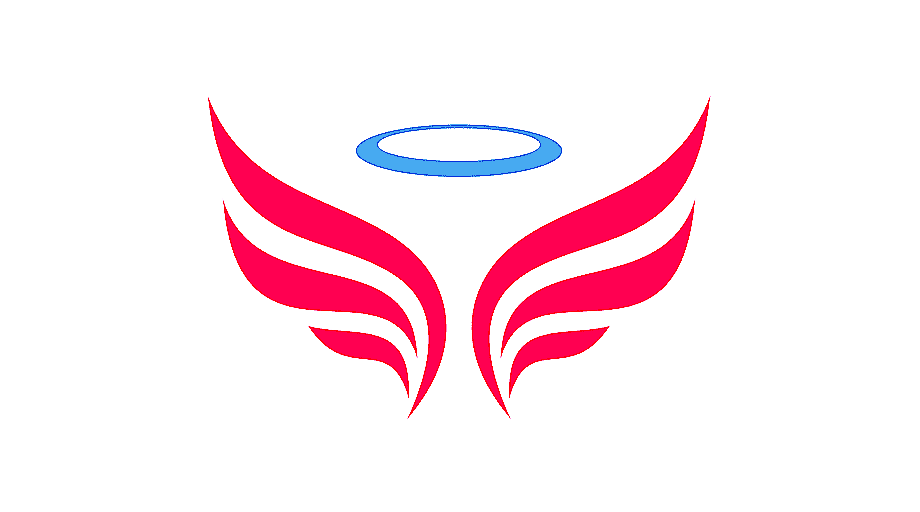 NHIỆM VỤ
VÒNG 2: Nhóm mảnh ghép:
Trao đổi nội dung các bài tập (từ 1 -> 5)
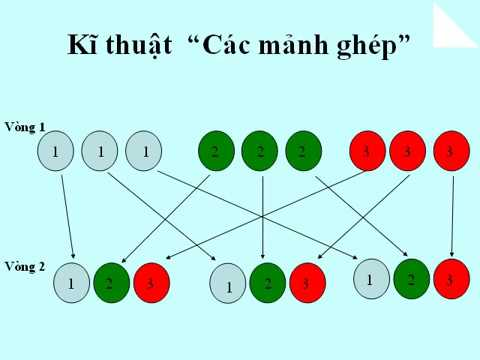 Khái quát nội dung bài liên kết văn bản bằng 1 sơ đồ tư duy
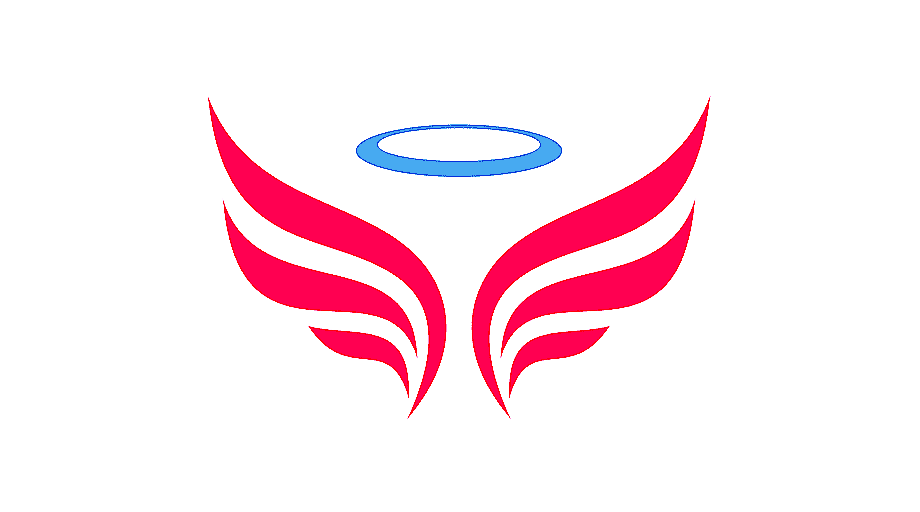 Bài 1 (SGK/14)
Xác định phép lặp từ ngữ trong những đoạn trích sau:
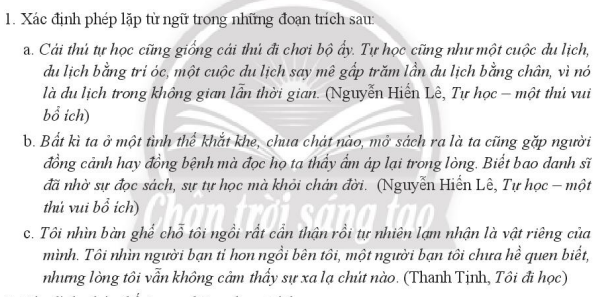 Gợi ý: Phép lặp từ ngữ trong những đoạn trích
a. tự học
b. Sách
c. Tôi nhìn, tôi
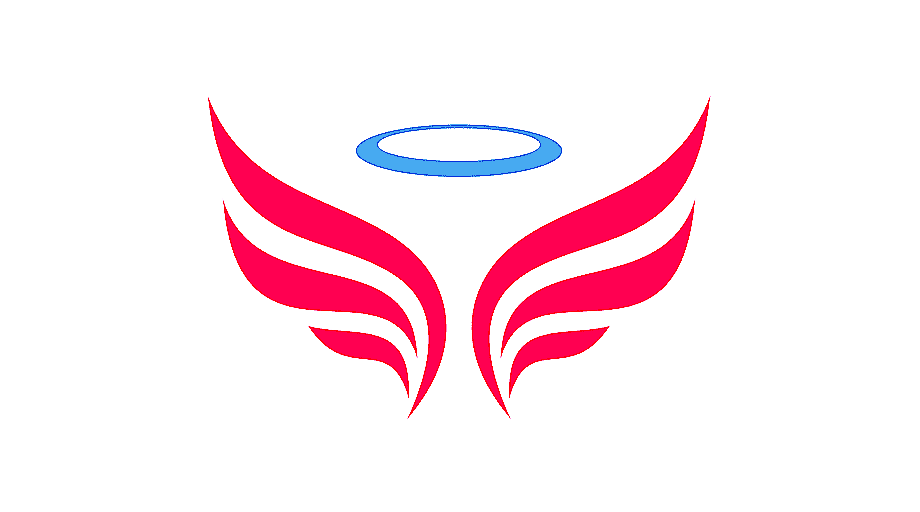 Bài 2 (SGK/14)
Xác định phép thế trong những đoạn trích sau:
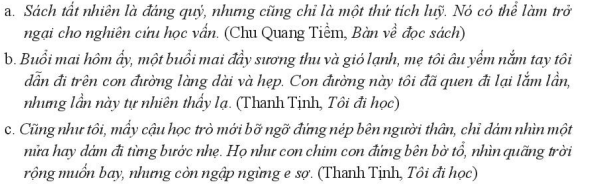 Gợi ý: Phép thế trong những đoạn trích
a. “Nó” thay thế cho “sách”
b. “Con đường này” thay thế cho “con đường làng dài và hẹp”
c. “Họ” thay thế cho “mấy cậu học trò mới”
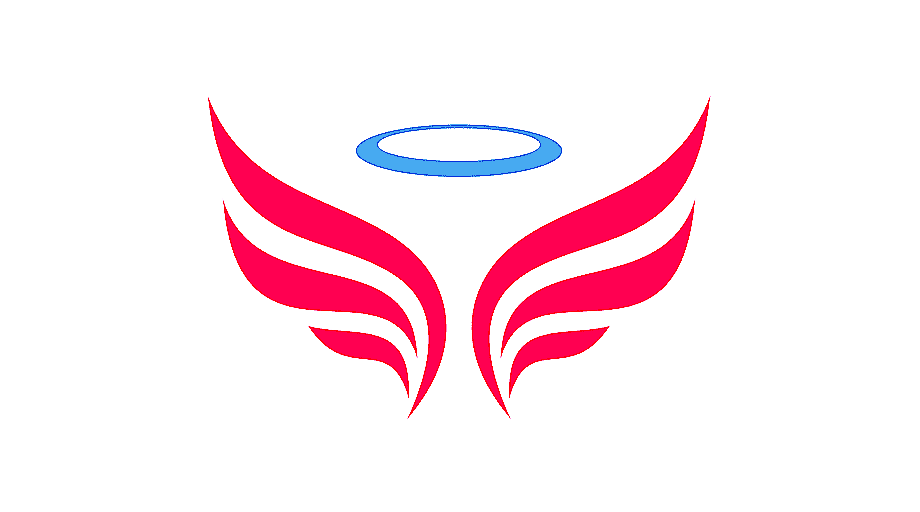 Bài 3 (SGK/15)
Xác định phép nối trong những đoạn trích sau:
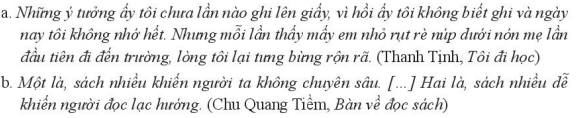 Gợi ý: Phép nối trong những đoạn trích
a. Nhưng
b. Một là ….Hai là
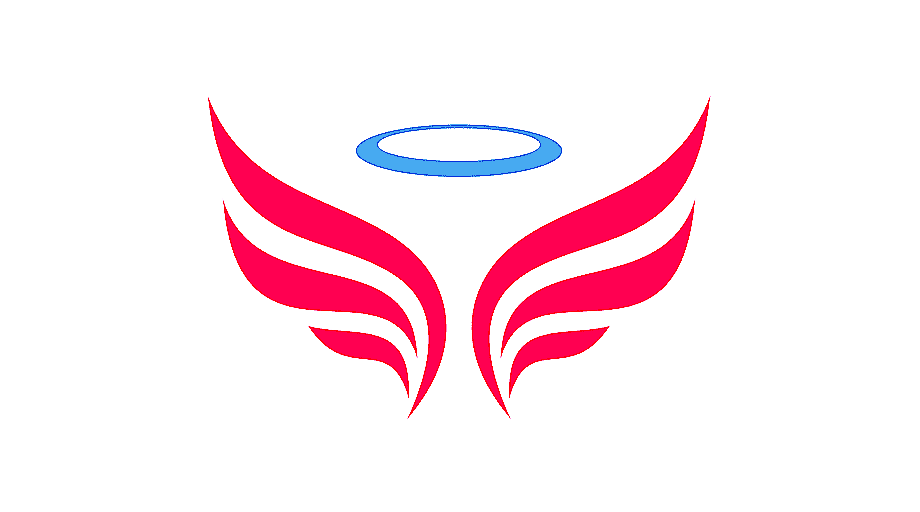 Bài 4 (SGK/15)
Chỉ ra phép liên tưởng những đoạn trích sau:
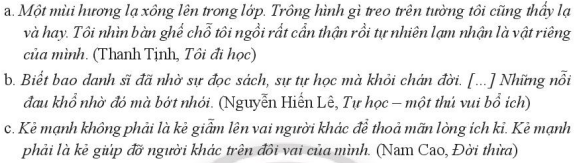 Gợi ý:  Phép liên tưởng trong đoạn trích:
a. lớp, hình gì treo trên tường, bàn ghế (trường liên tưởng: lớp học)
b. chán đời, nỗi đau khổ (trường liên tưởng: Bệnh âu sầu)
c. kẻ giẫm lên vai người khác để thỏa mãn lòng ích kỉ - kẻ giúp đỡ người khác trên đôi vai của mình (trường liên tưởng: quan điểm về kẻ mạnh)
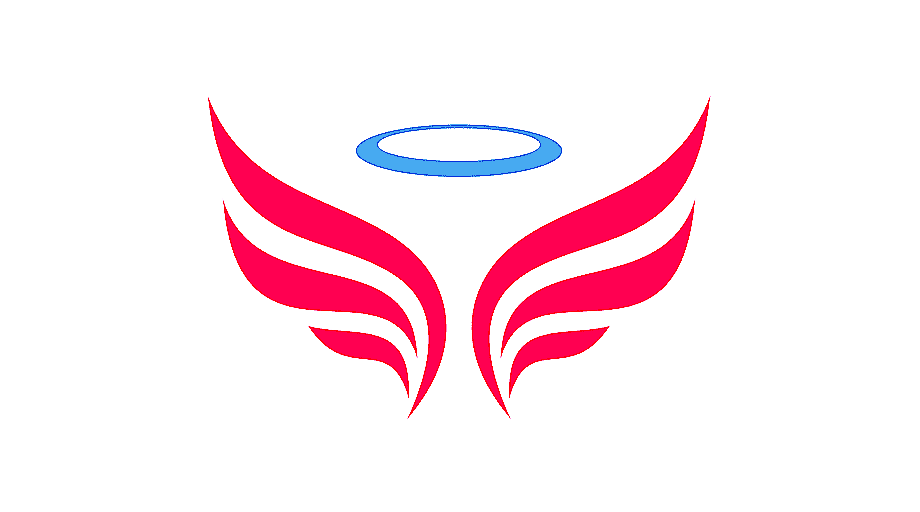 Bài 5 (SGK/15)
Xác định các phép liên kết được dung để liên kết 2 đoạn văn sau:
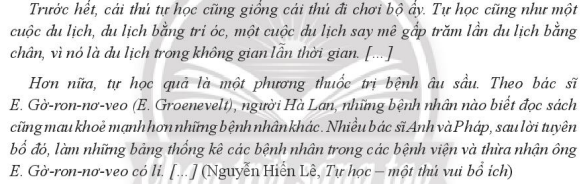 Gợi ý: Phép liên kết đoạn:
Phép nối: Trước hết…. Hơn nữa ….
Phép lặp: tự học
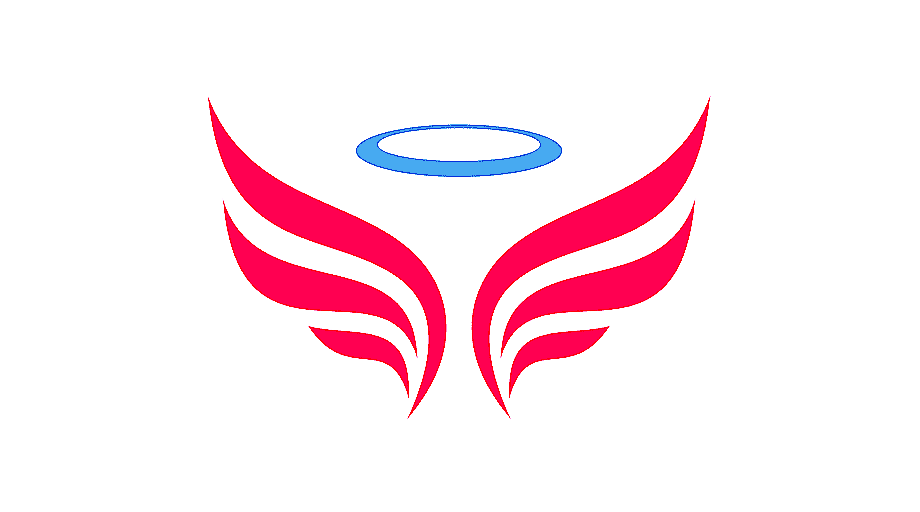 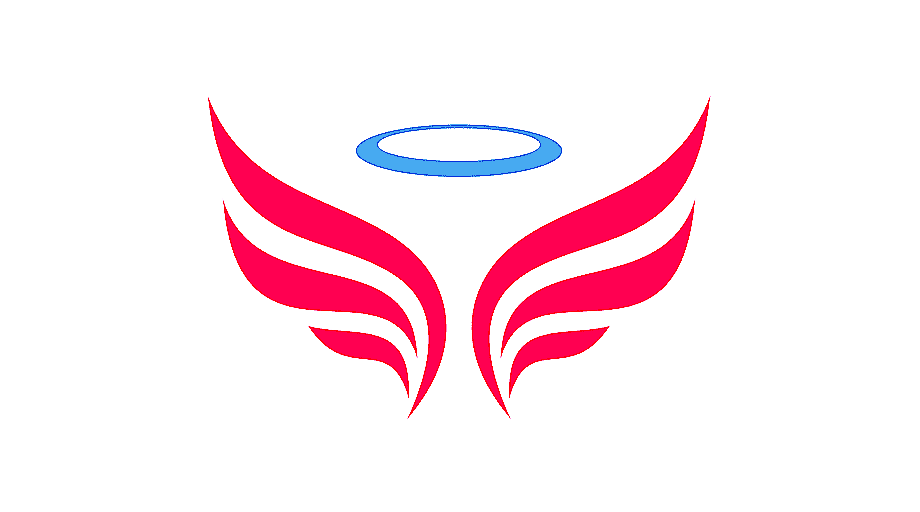 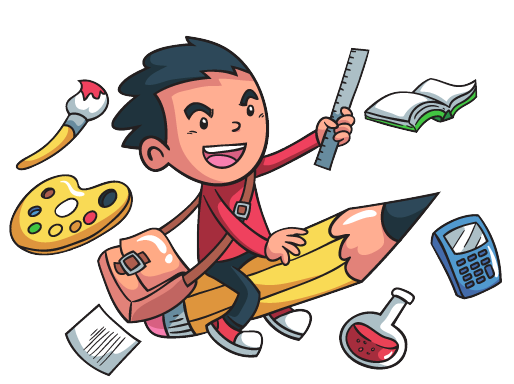 VẬN DỤNG
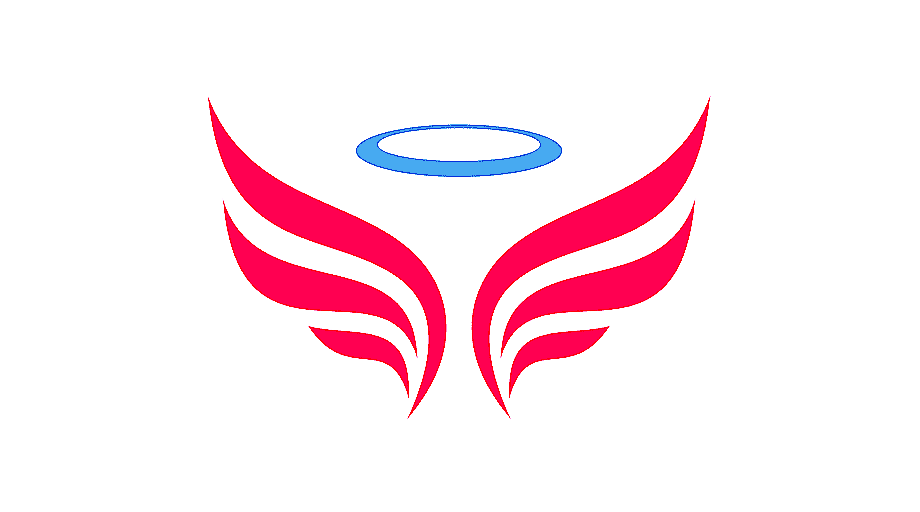 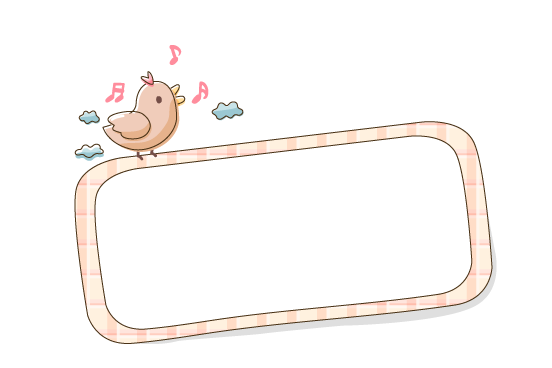 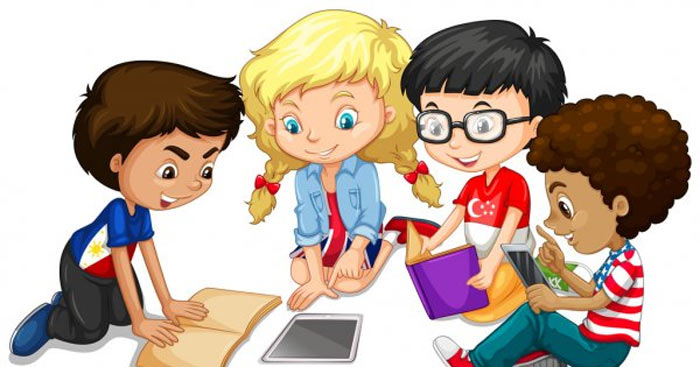 Em hãy viết 1 đoạn văn khoảng 200 chữ nêu suy nghĩ của em về vấn đề tự học của học sinh hiện nay. Chỉ ra các phép liên kết mà em đã sử dụng trong đoạn
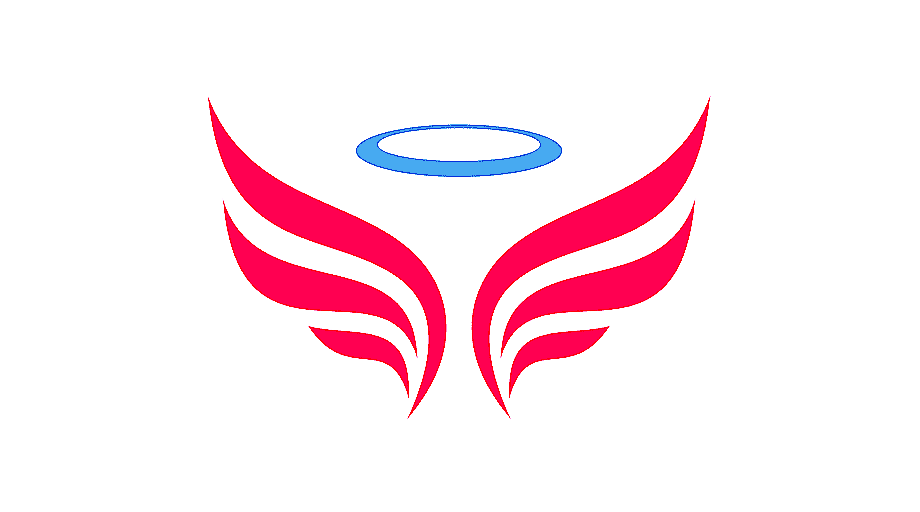 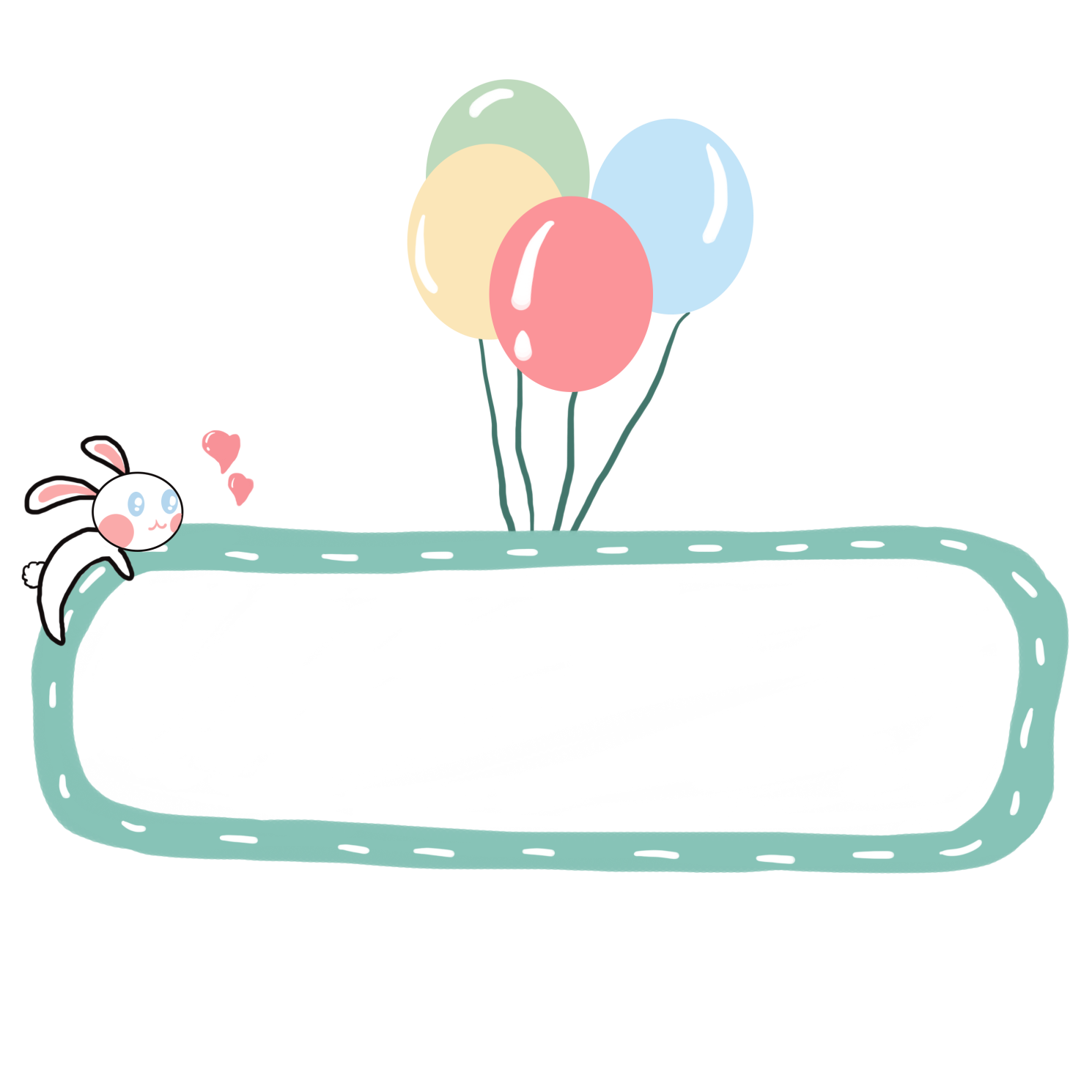 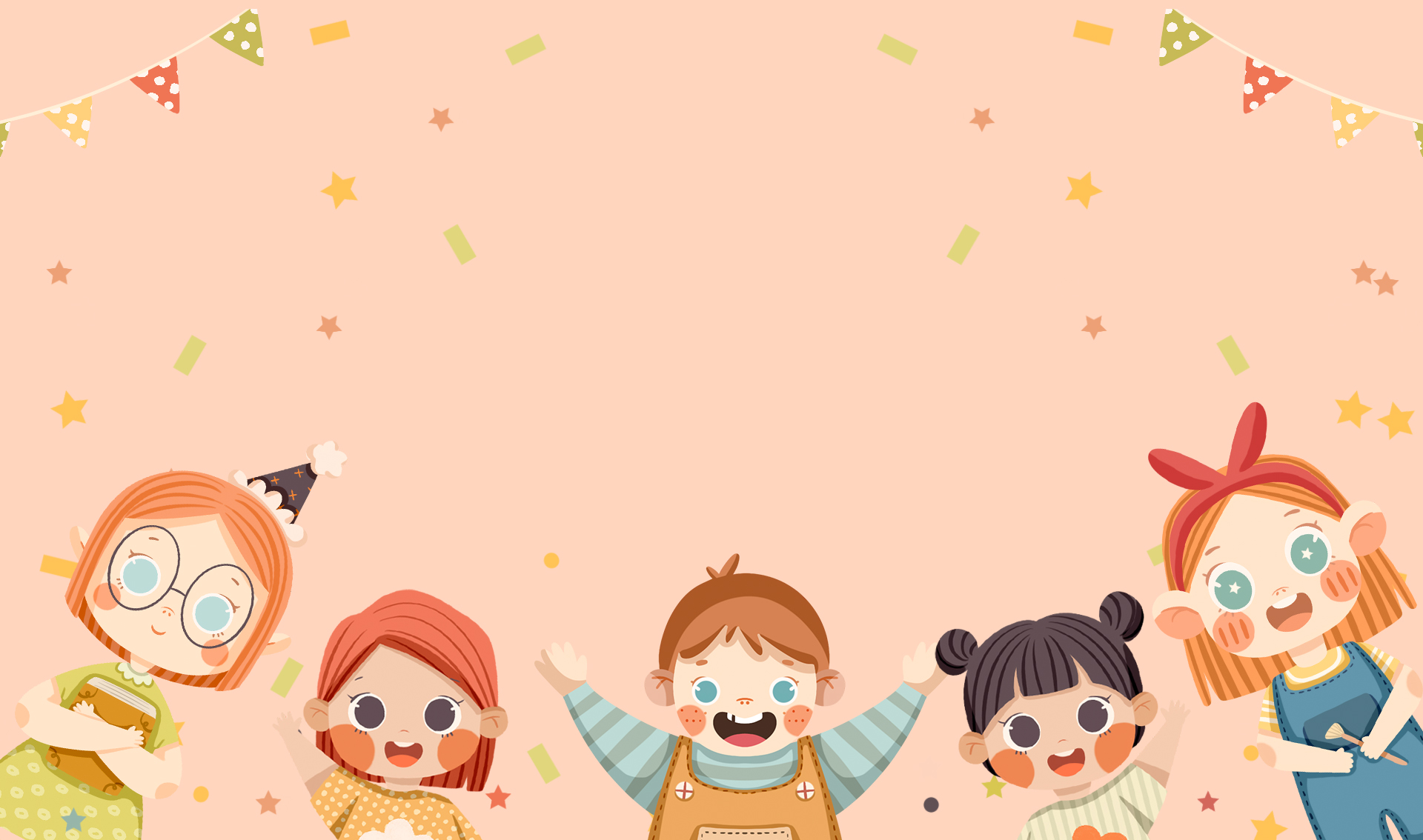 CHÂN THÀNH CẢM ƠN!